The Birthday Problem
When Intuition Fails Us
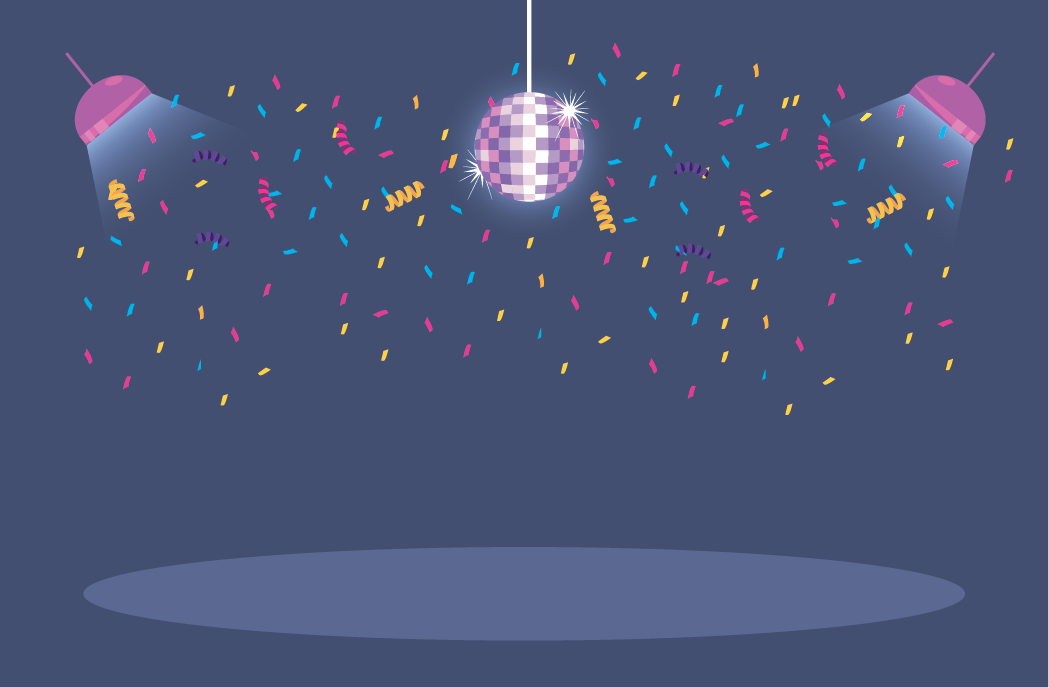 It’s A Party!!
[Speaker Notes: We are having a party]
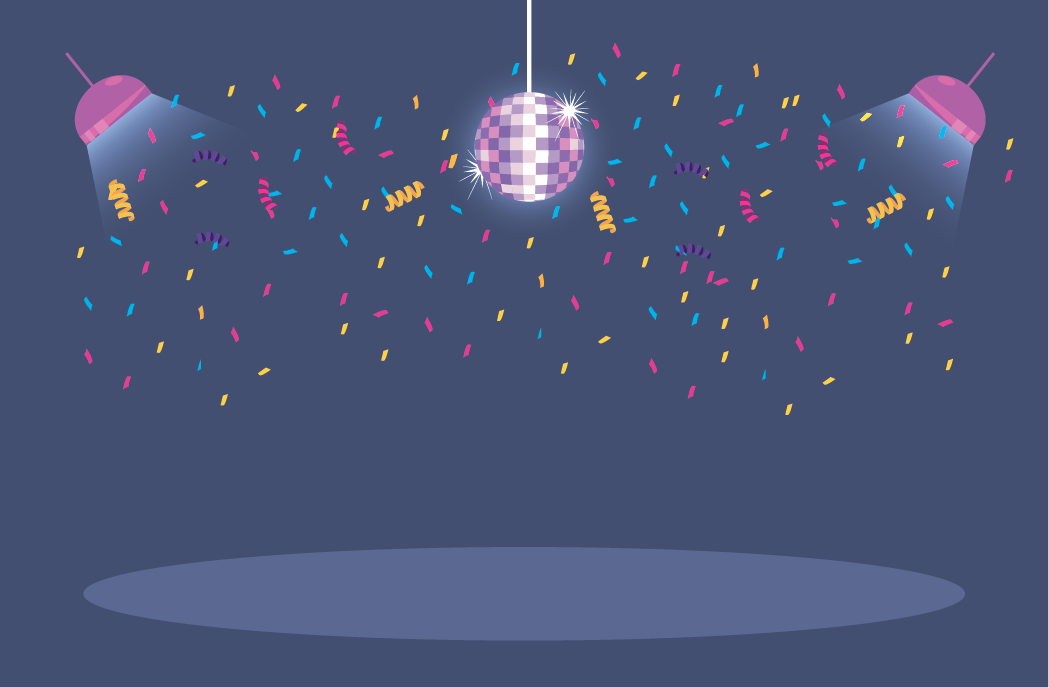 It’s A Party!!
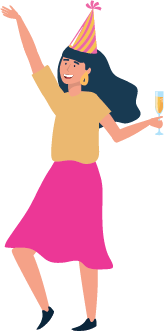 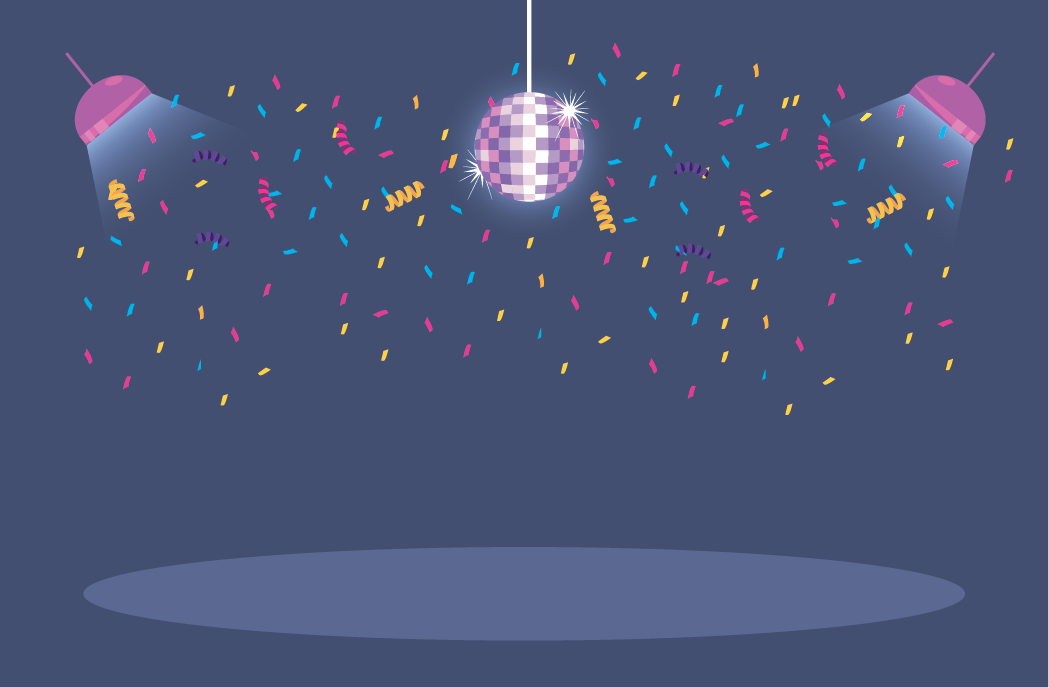 It’s A Party!!
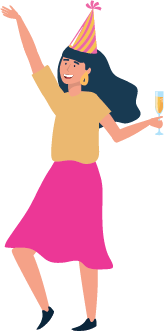 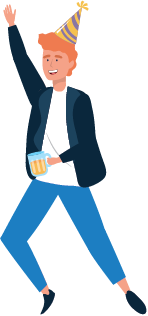 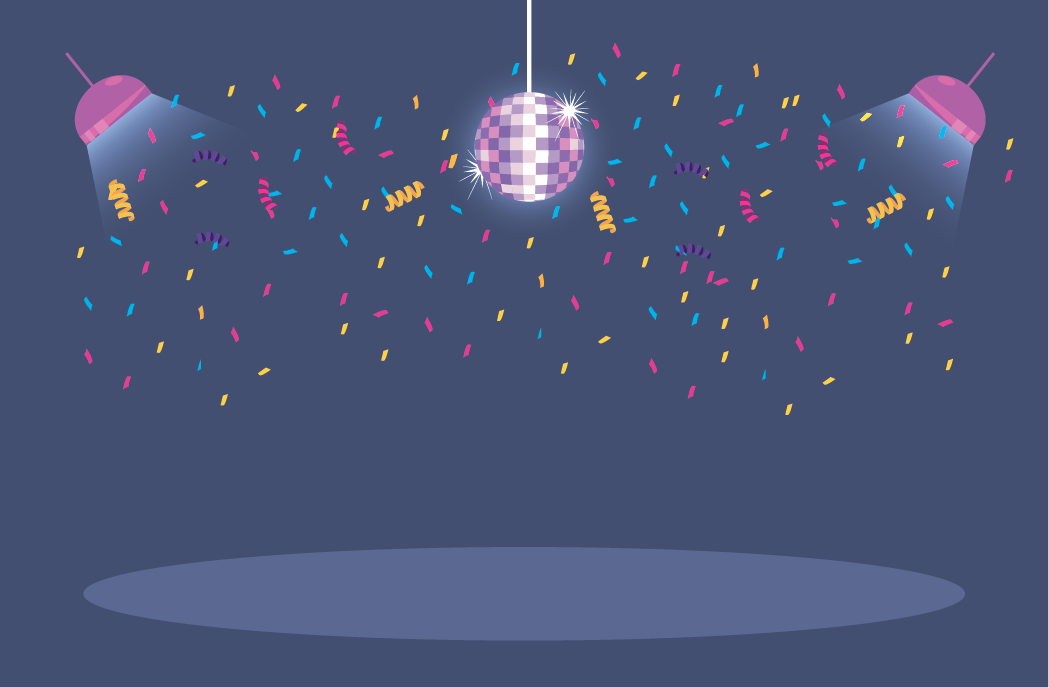 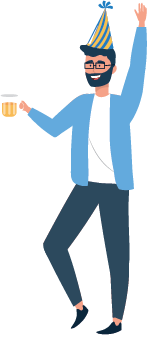 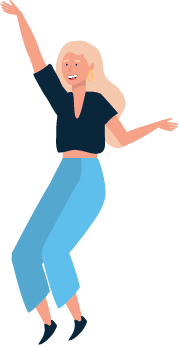 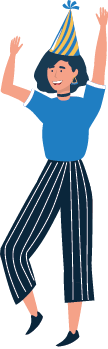 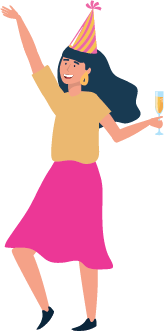 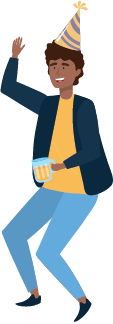 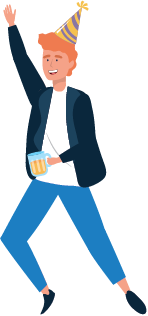 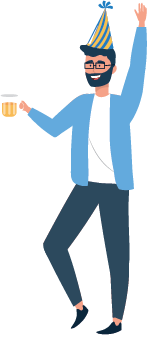 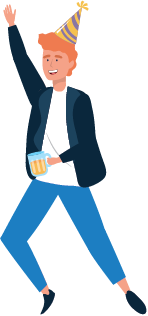 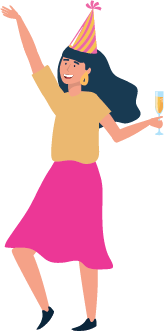 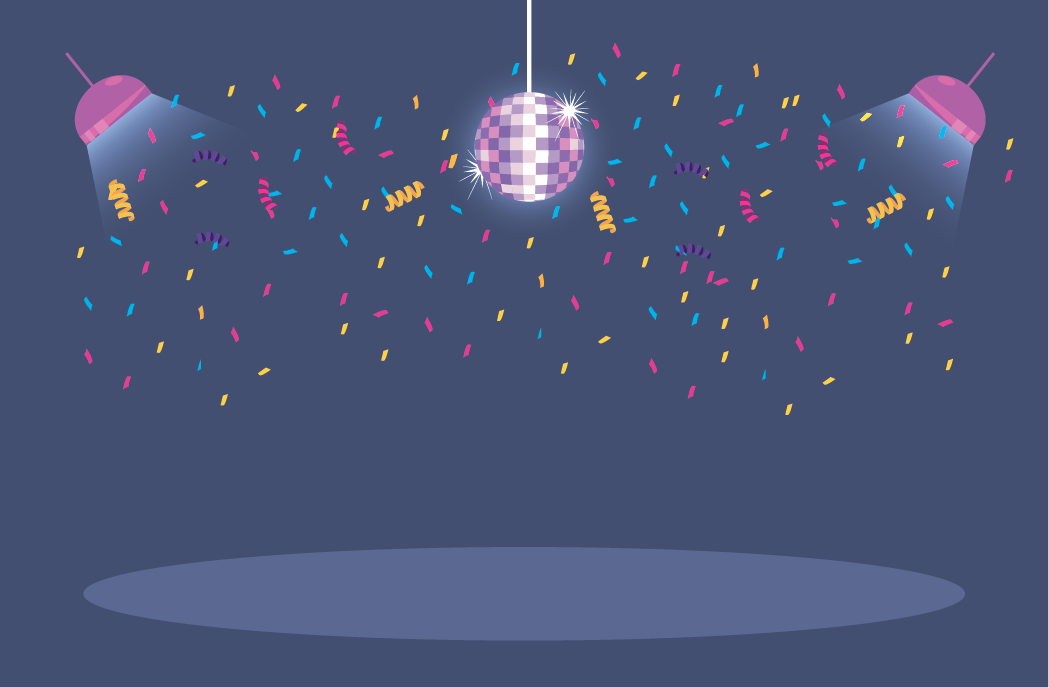 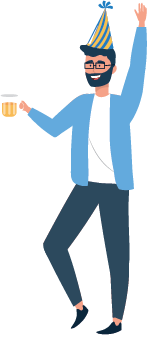 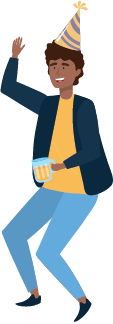 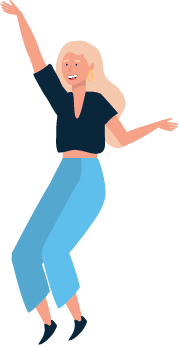 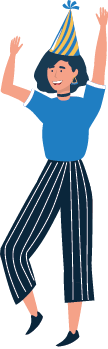 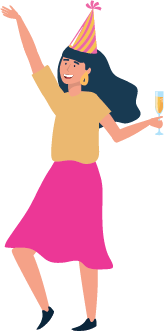 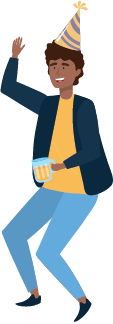 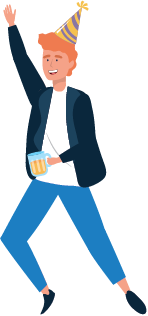 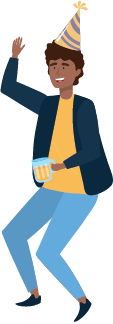 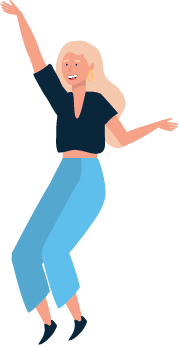 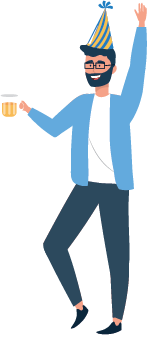 It’s A Party!!
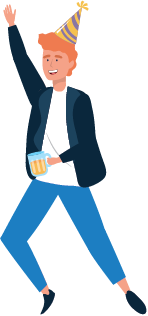 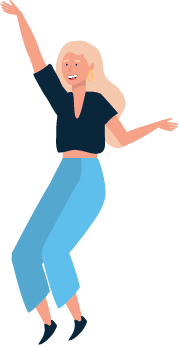 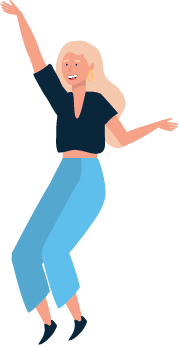 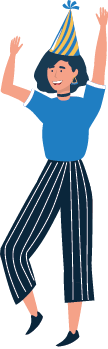 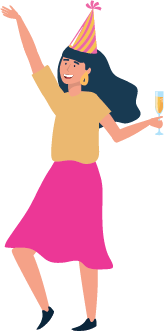 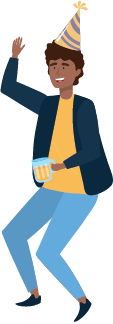 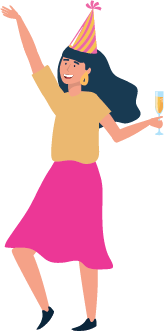 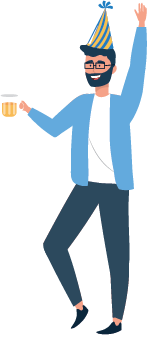 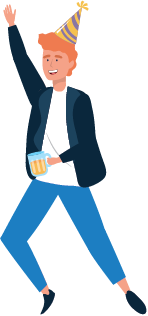 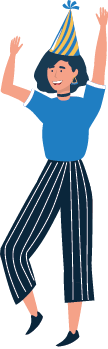 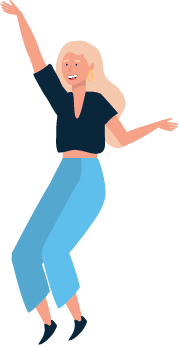 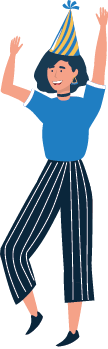 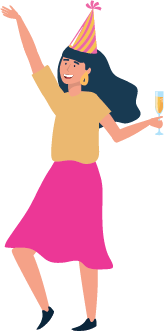 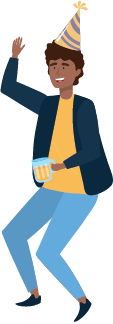 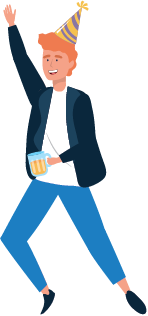 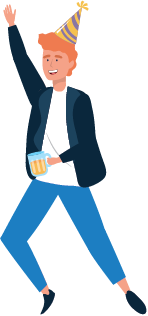 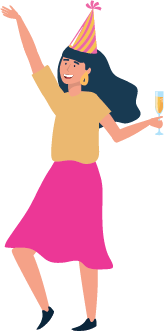 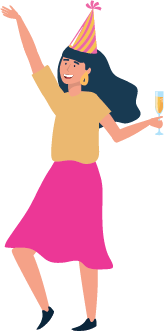 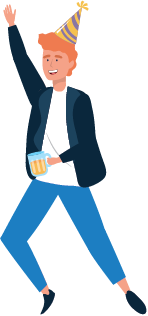 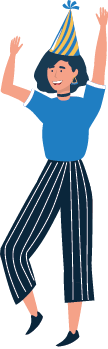 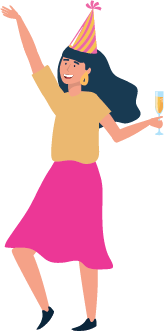 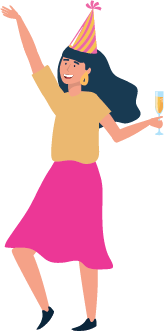 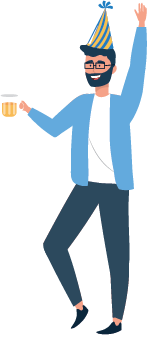 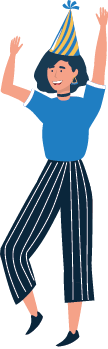 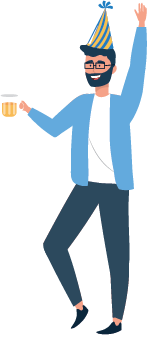 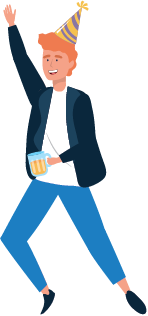 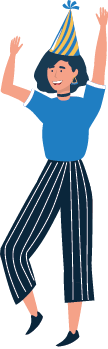 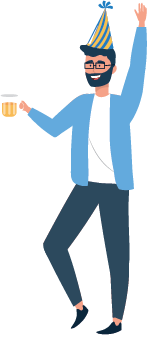 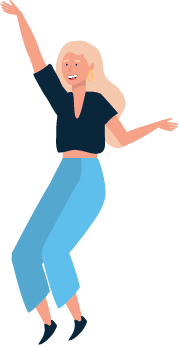 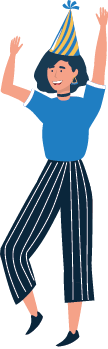 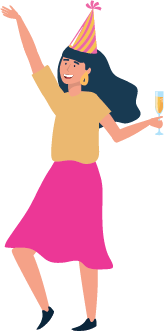 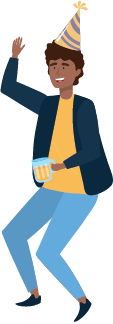 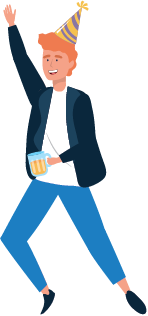 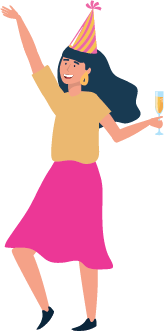 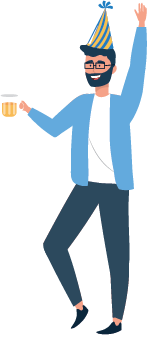 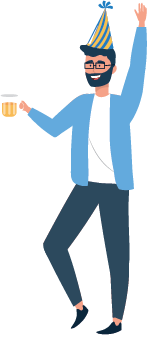 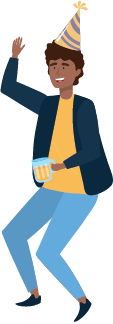 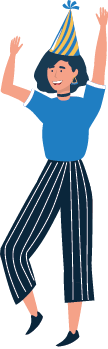 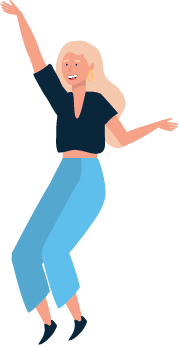 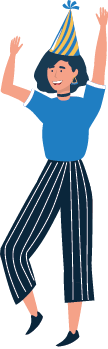 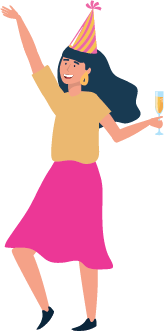 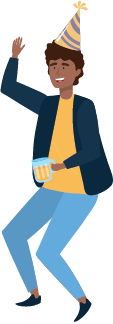 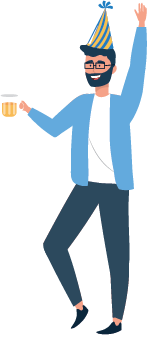 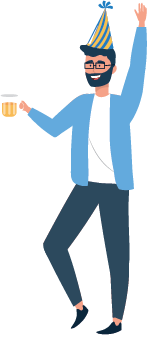 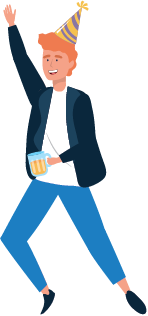 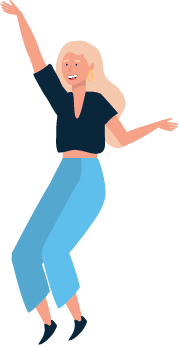 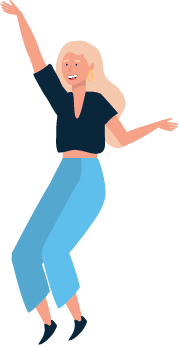 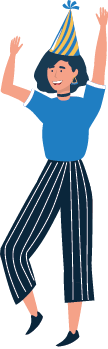 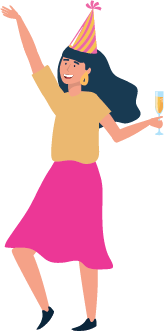 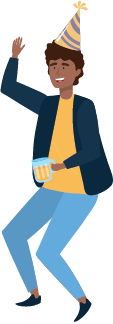 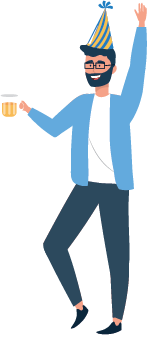 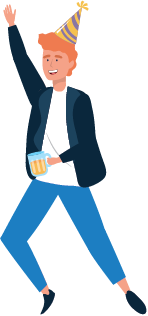 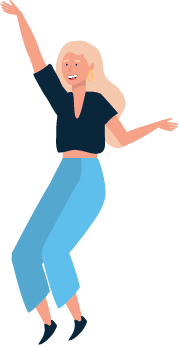 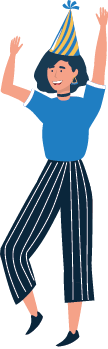 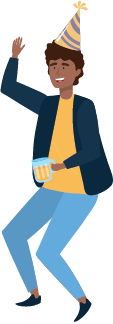 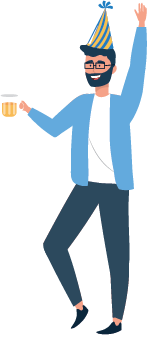 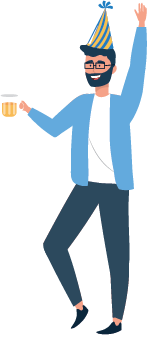 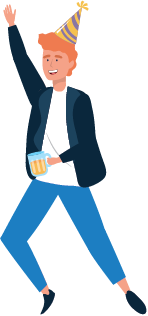 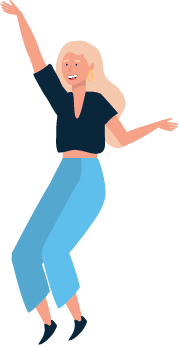 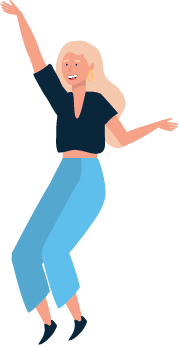 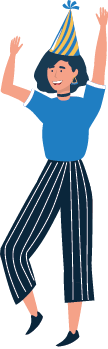 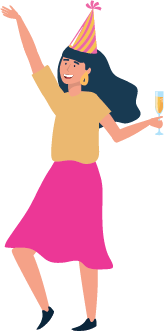 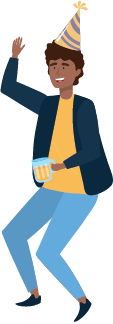 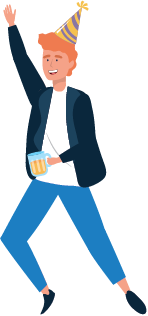 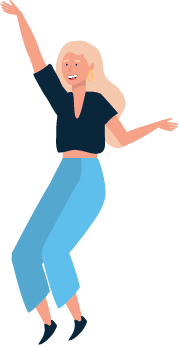 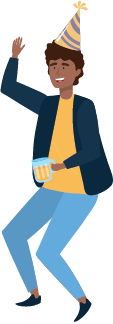 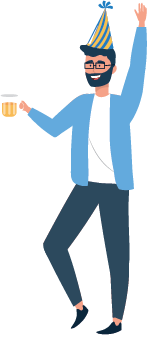 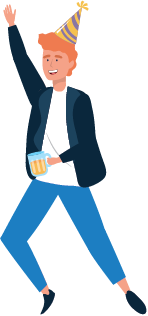 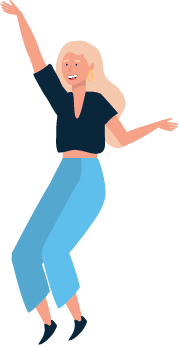 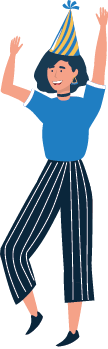 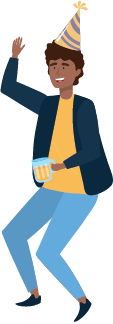 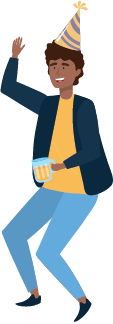 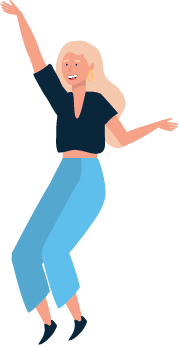 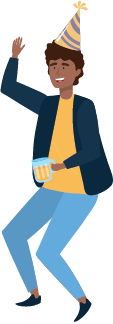 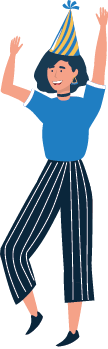 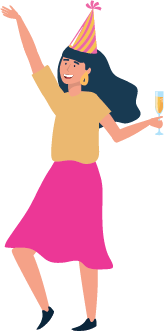 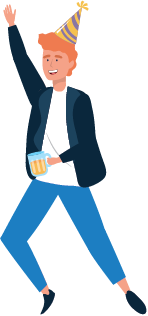 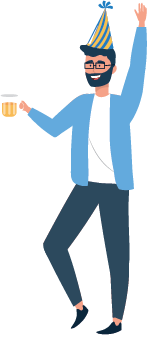 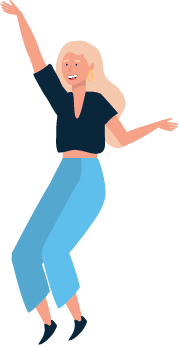 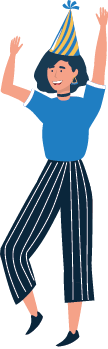 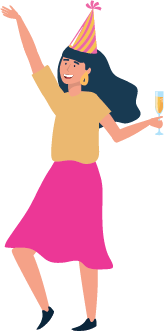 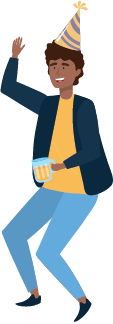 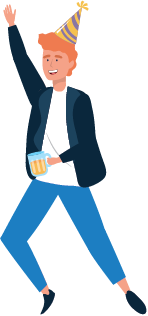 Expectations?
Question
How many people will have to be at the party for us to have a greater than 50% chance of two people sharing the same birthday?
Assumptions
365 Days Per Year
Twins, seasonal & weekday variation ignored
366 People = 100% (Pigeonhole Principal)
Reality
Calculating the Probability
The probability of any two people not having the same birthday is 364/365. In a room containing n people, there are (n2) = n(n − 1)/2 pairs of people, i.e. (n2) events.
The probability of no two people sharing the same birthday can be approximated by assuming that these events are independent and hence by multiplying their probability together. In short 364/365 can be multiplied by itself (n2) times, which gives us
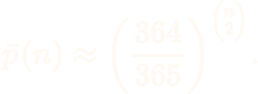 Since this is the probability of no one having the same birthday, then the probability of someone sharing a birthday is
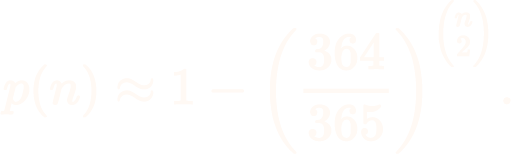